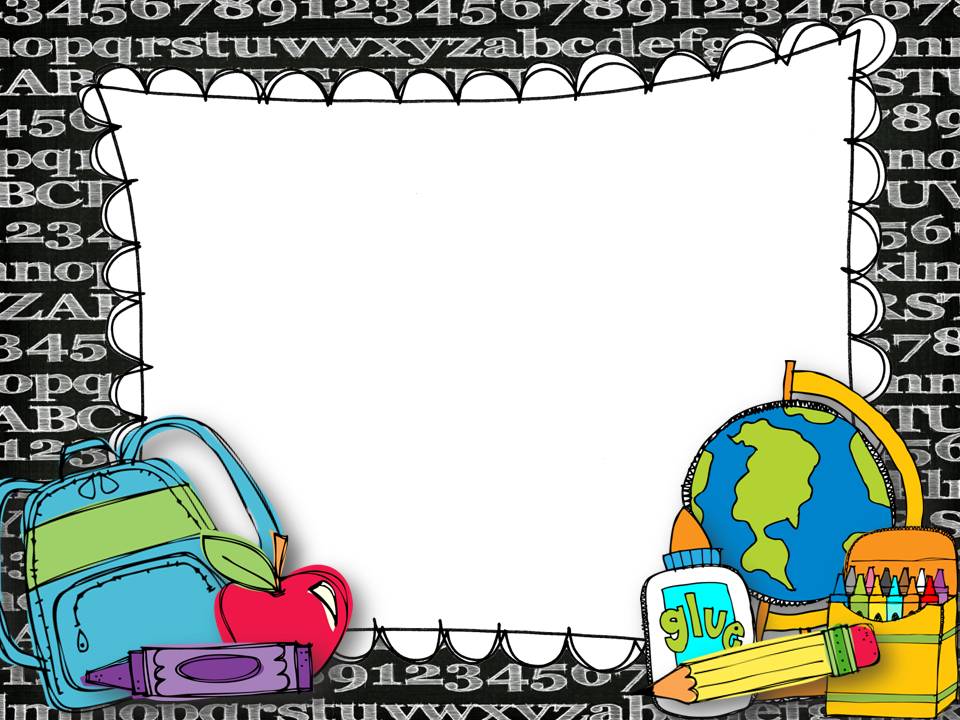 Welcome 4th Grade
Curriculum Night
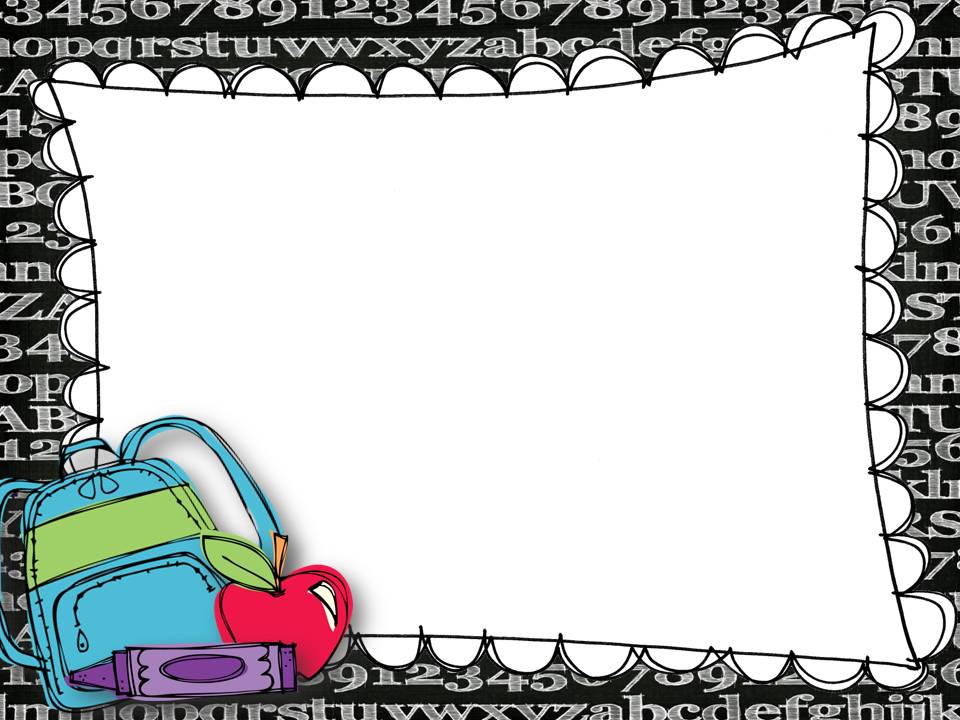 My School Bucks
Go to auburnschools.org
Hover over “For Parents”
Click on “My School Bucks”
Log in/Create Account (This will be the same website/account we use for lunch account money)
Click on “School Store”
Scroll down, click on “View All”
Filter by Yarbrough Elementary School
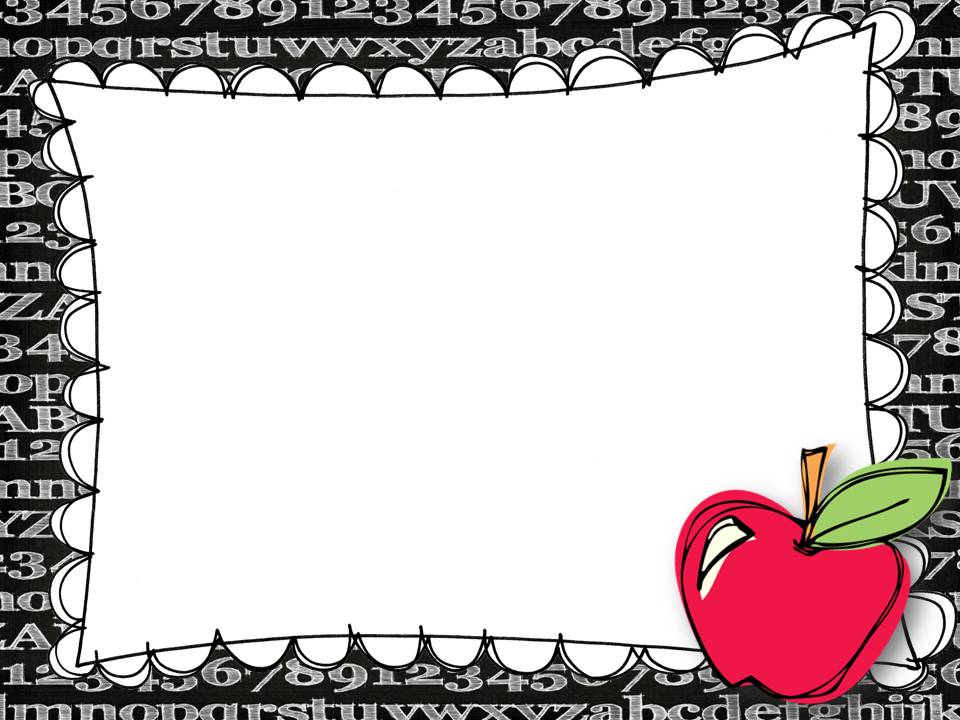 Positivity Project
#otherpeoplematter

Students will learn a character strength each week in their classroom. 

We will celebrate each others strengths and recognize that we each have different strengths and weaknesses. 

Building relationships by understanding each other better. 

This is a project that will grow throughout the year as we develop what we want this to look like throughout our school with the input of our students.
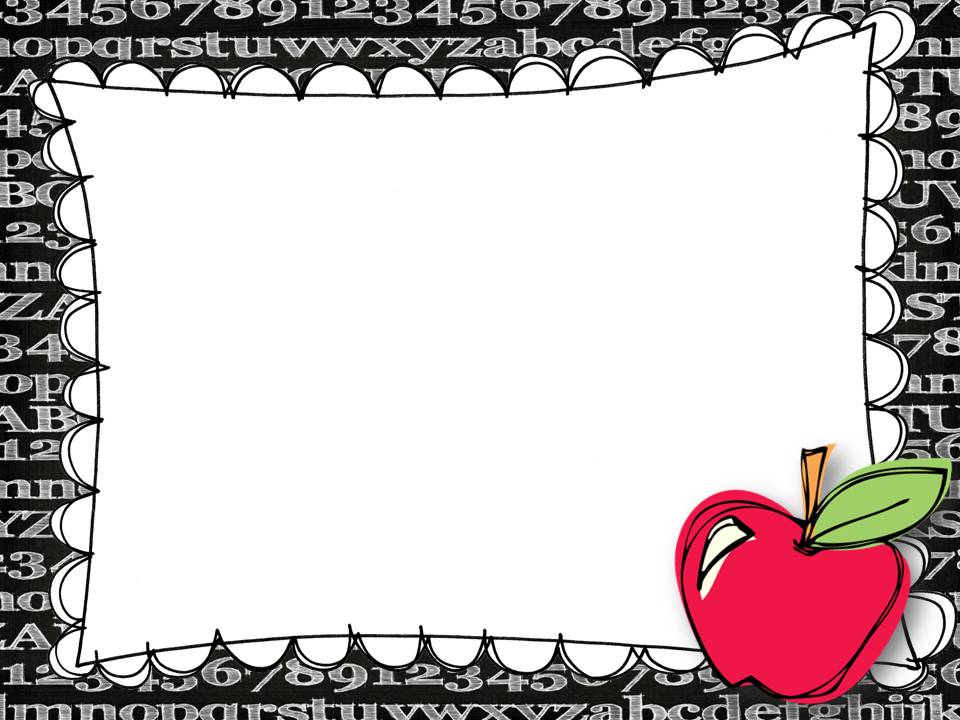 Yarbrough School Counseling Program Kelly  Walsh
The role of a school counselor:
Foster the educational, career, and social/emotional development of students throughout their academic careers. Services are brief and solution focused.
 
Services include the following:
Bimonthly counseling lessons
Individual and small group support.   
Responsive services and crisis management
Referrals to community agencies as needed
Collaboration and consultation with staff & parents
 
For more information please visit Mrs.  Kelly Walsh’s website or email her at
klwalsh@auburnschools.org
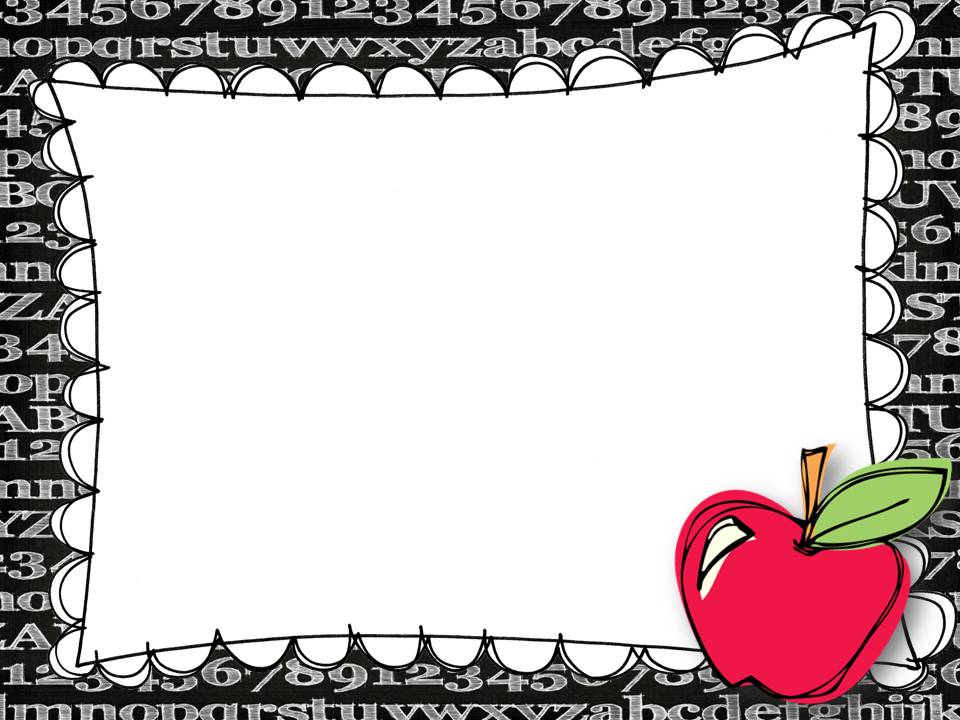 Welcome to Aliyah Prater (Practicum student from Auburn University)
Ms. Prater will be working under Mrs. Walsh’s direct supervision as she performs roles of a school counselor. She will be with us this semester.
She may get the opportunity to work with some of your students.  If this is the case Mrs. Walsh will call you to inform you.
We welcome Ms. Prater to Yarbrough.
Mrs. Walsh thanks all parents for their support of Yarbrough’s counseling program.
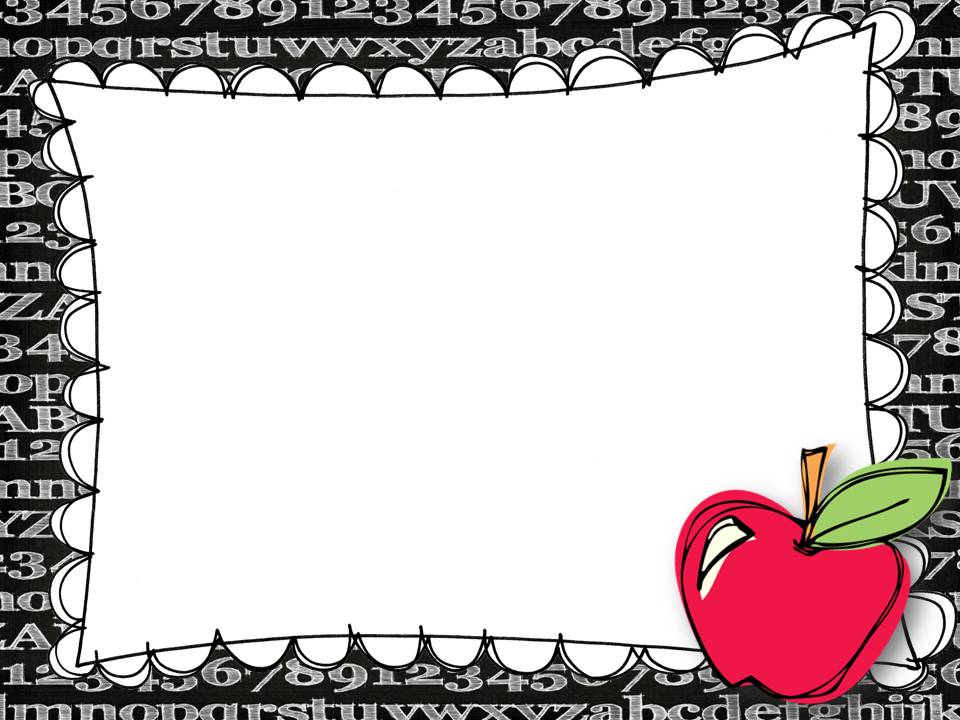 Other Information
Transportation forms must be complete if your child is changing the way they get home. These forms can be found on the ACS website.
When dropping off your child, please make sure to use the car line.  You may not drop off in the parking lot.
Please do not call ahead to check out kids. Wait until you are here and come in and sign them out.
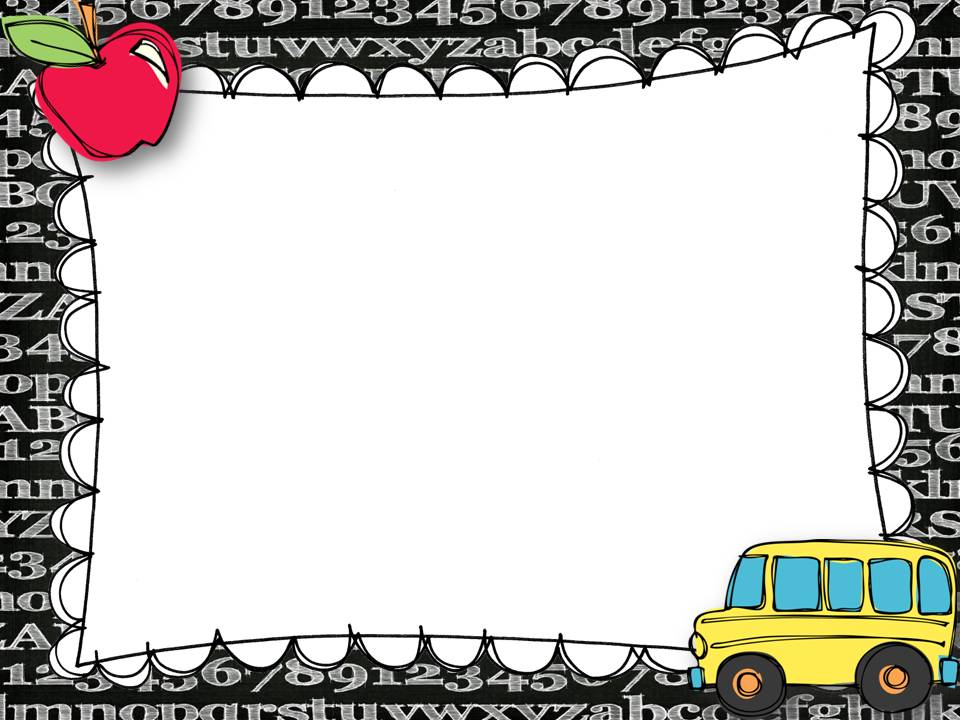 Classroom Management
Accountability Checks
1 Accountability check in a day = the loss of ½ of recess		
2 Accountability checks in a day = the loss of ALL of recess	
3 Accountability checks in a day = Call or email home for parent/guardian approval	
16 or more Accountability checks in a 9-week period or ISS – ineligible for 9 weeks Behavior Celebration
**5 days with no checks will redeem one previous check

Tuesday Folders
Will show how many checks your child received, how many graded papers should be in the folder and a place for you to sign.
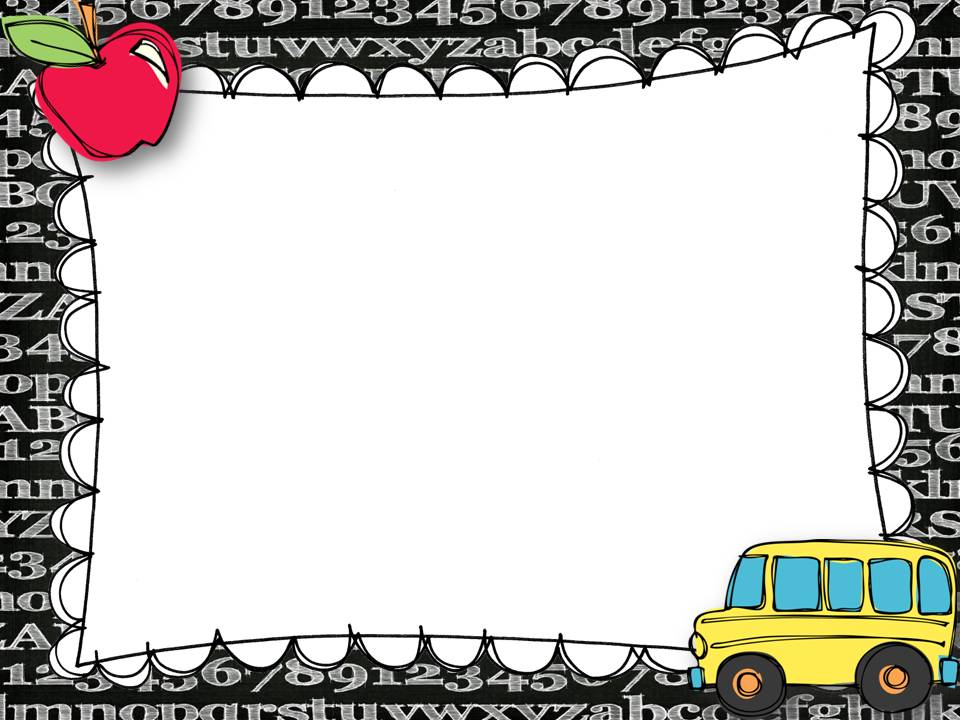 Classroom Management
Binder System
Binders are essential and include the following:
Bi-weekly Newsletter
Flocabulary words and definitions
Passwords Page
Homework
Planner
Math section with resources 
ELA section with resources

Binders must go home each day 
AND be brought back to school!
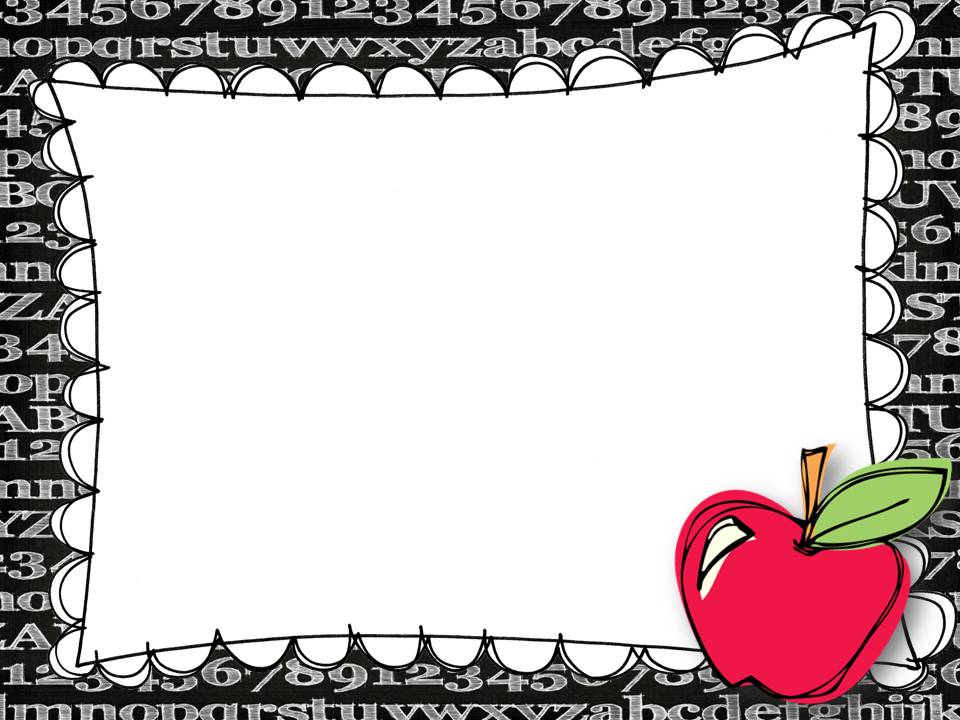 Graded Papers/
Tuesday Folders
Go home Tuesday and return by Thursday
The sheet shows how many graded papers they have, how many behavior checks that week and a total for the 9 weeks and a place for you to sign.
Return graded papers each week.
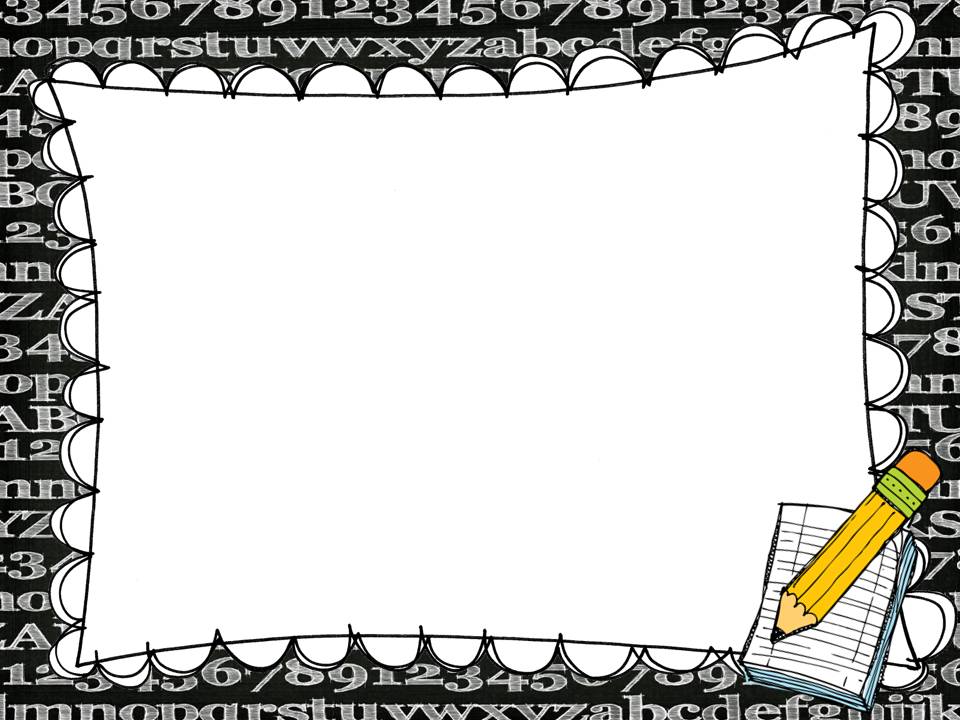 WE LOVE READING AND WRITING!
We encourage our students to pick "just right books" so they can grow as readers. 
We will conference with students to discuss their books. (Bookshelf in Binder)
YES wants to instill the love of writing in every student. 
Our goal is to increase the volume of reading and writing.
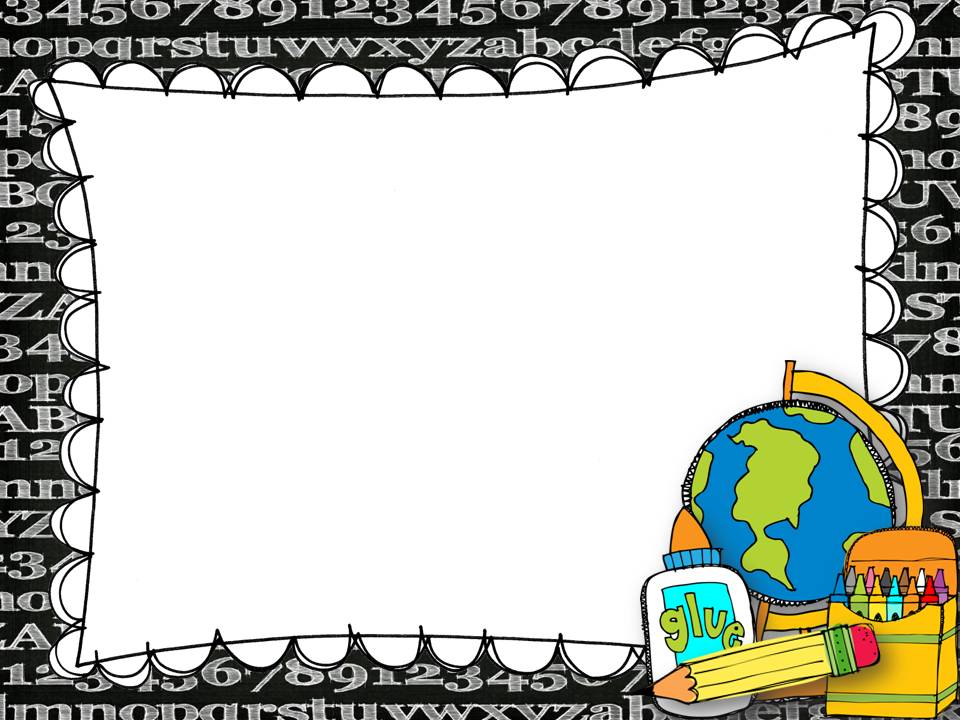 4th Grade ELA
Reading Homework
At least 20 minutes each night of independent reading
Wonders Test- 3/ nine weeks
Novel Test/Project- 1/nine weeks
Trade books and novels- sporadic homework checks/quizzes
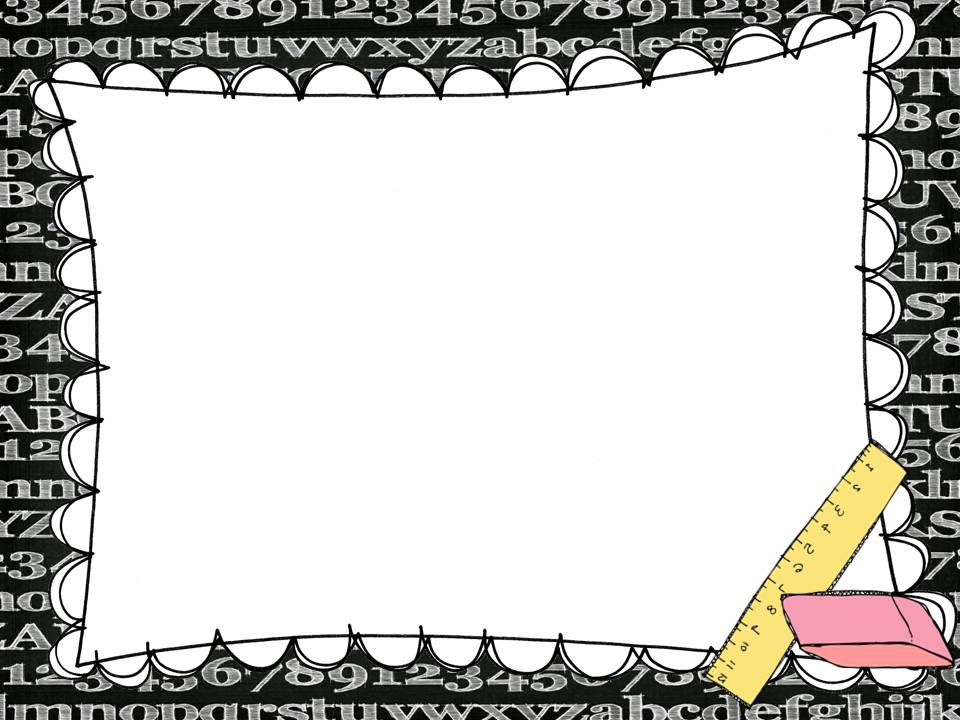 4th Grade ELA Continued
Writing grades will be rubric based. Students can see the rubric beforehand and will have peer edits, self-edits, revisions, etc. before final draft.
Bi-weekly Spelling Tests-must prepare for at home
Flocabulary- 3 quizzes/nine weeks
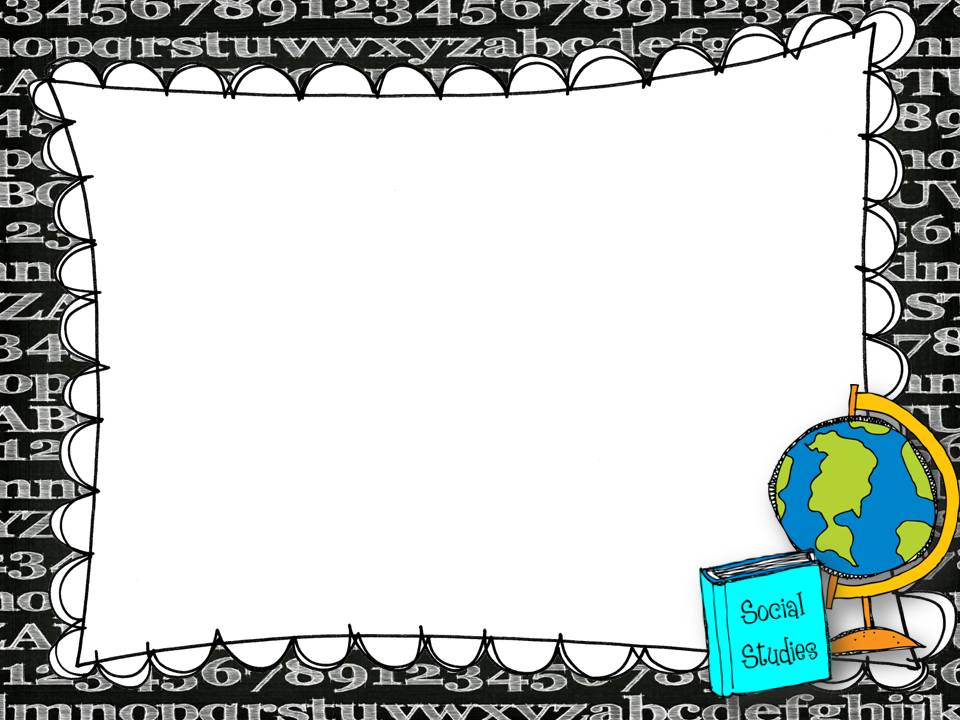 4th Grade Math
Rigorous and challenging, but necessary
The Go Math series textbook is consumable so that kids can refer back to work they have done, vocabulary needed, etc. to help them when doing math homework.
Math homework- 1-2 nights/week as needed- 
Tests/ will give study guides as homework 
Multiplication facts will be tested. Students need to know these automatically so please study.
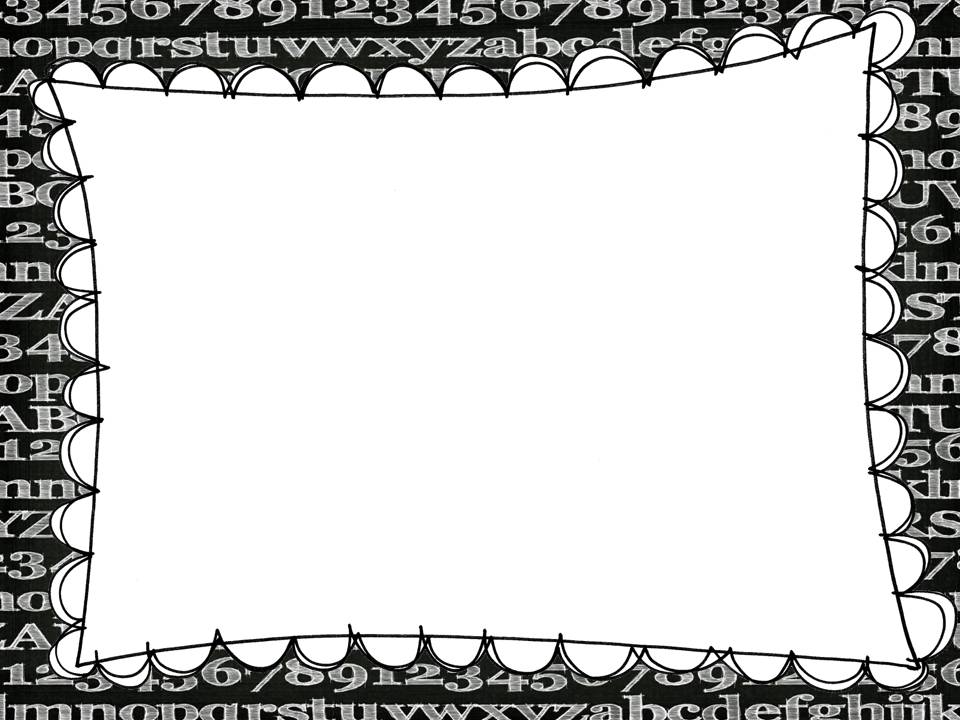 4th Grade Science
Grades will be based on their class work, projects, tests, as well as hands on experiences-no homework except an occasional project.
Physical science
Earth and Space science
Life science
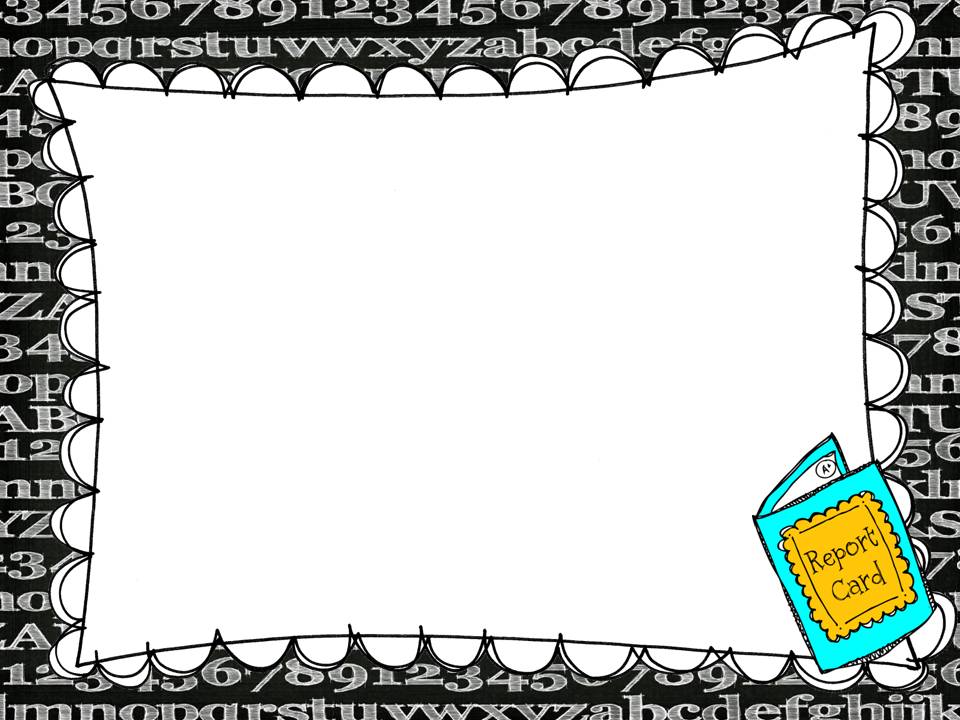 4th Grade Alabama History
Alabama Geography
Alabama History
Native Americans
Explorers
Government and Statehood
Civil War/Reconstruction
Civil Rights
Famous Alabamians
Grades will be based on their class work, projects, tests, as well as hands on experiences-no homework except an occasional project.
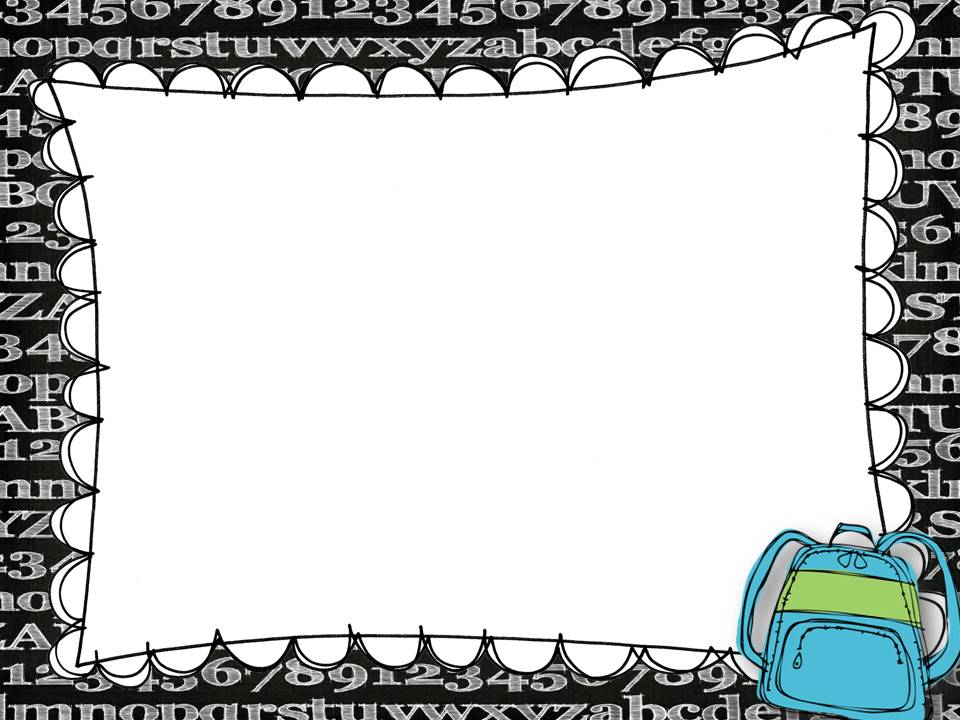 4th Grade Homework
Spelling –study how it suits your child(Bi-weekly)
Novel Study Homework varies, but is mostly reading
Study math facts
Math Homework 1-2 times/week- 
Should be no more than 40 minutes per night, BUT each child works at different paces.
Consequences of not turning in homework- student will get a check and complete their homework during recess.
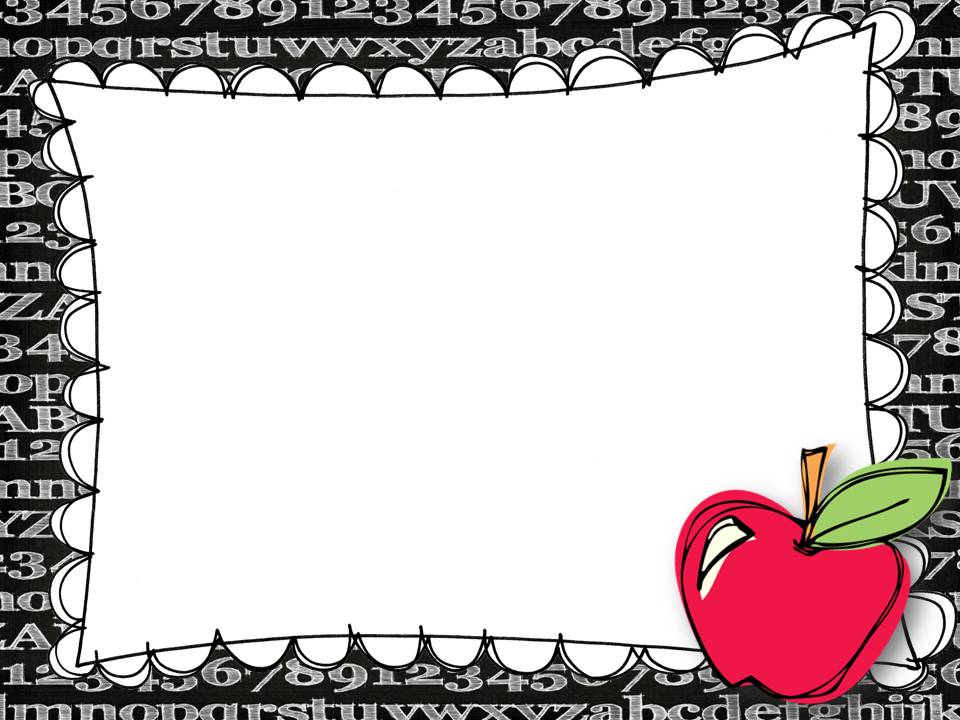 Other Information
• Snacks and water- Healthy snacks
• Birthday Treats- We will not do birthday treats due to Covid-19 procedures.
Masks are required on the bus and at school
everyday. (suggestion- send in an extra mask)
•Tennis shoes are required for P.E.
• Parent Portal: Contact Jackie Milford at Central Office
334- 887-2100
JMilford@auburnschools.org
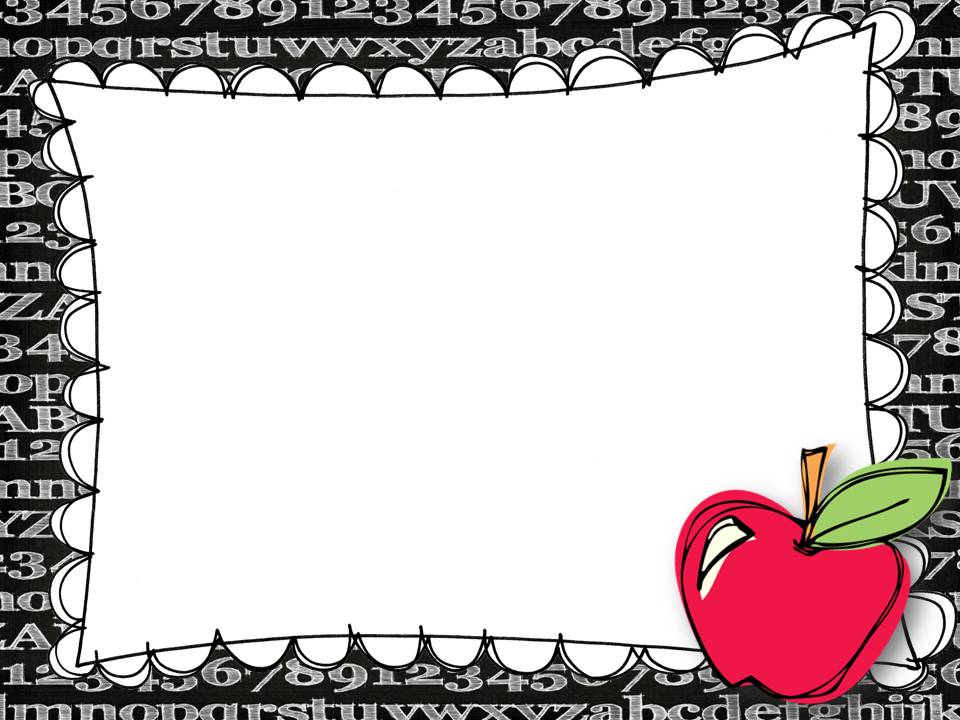 THANK YOU for sharing your child with me! Together we will have a great year!
Ways to communicate:
Child’s Planner 
Email: jpsullivan@auburnschools.org
Class Dojo: Miss Sullivan’s Class 
Phone: 334-887-1970